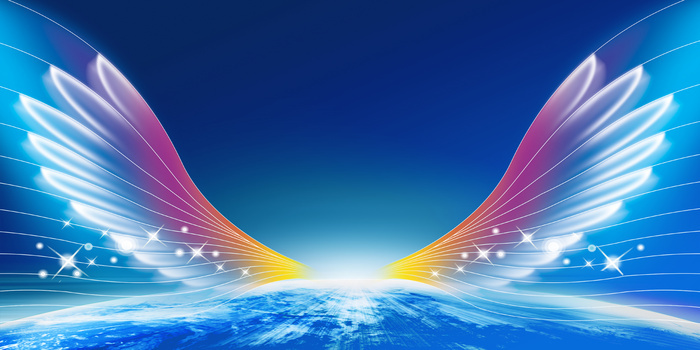 天津市测绘与地理信息协会法律知识专题讲座2020年6月
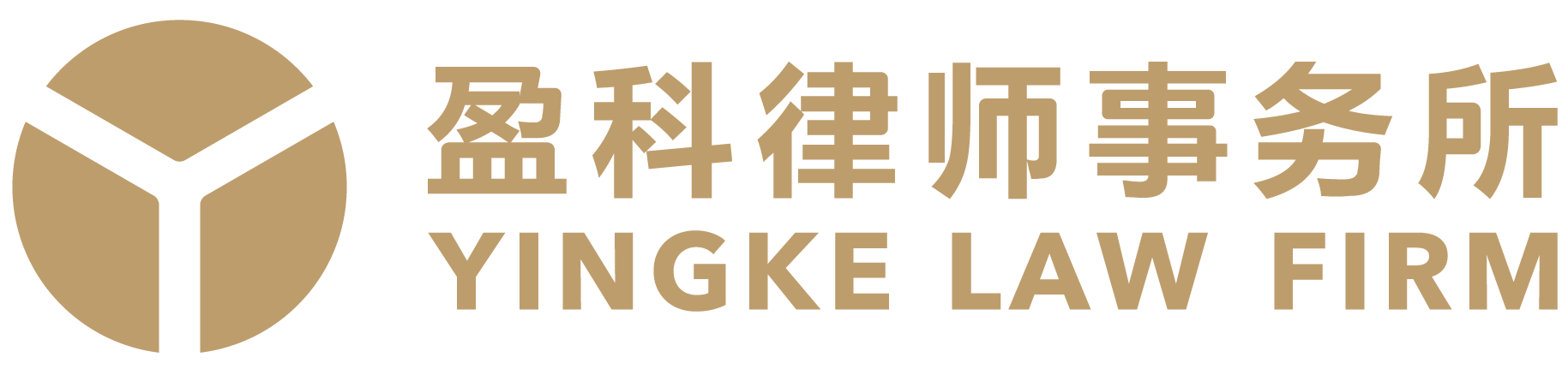 企 业 信 用 管 理
主讲人：卢 光 荣
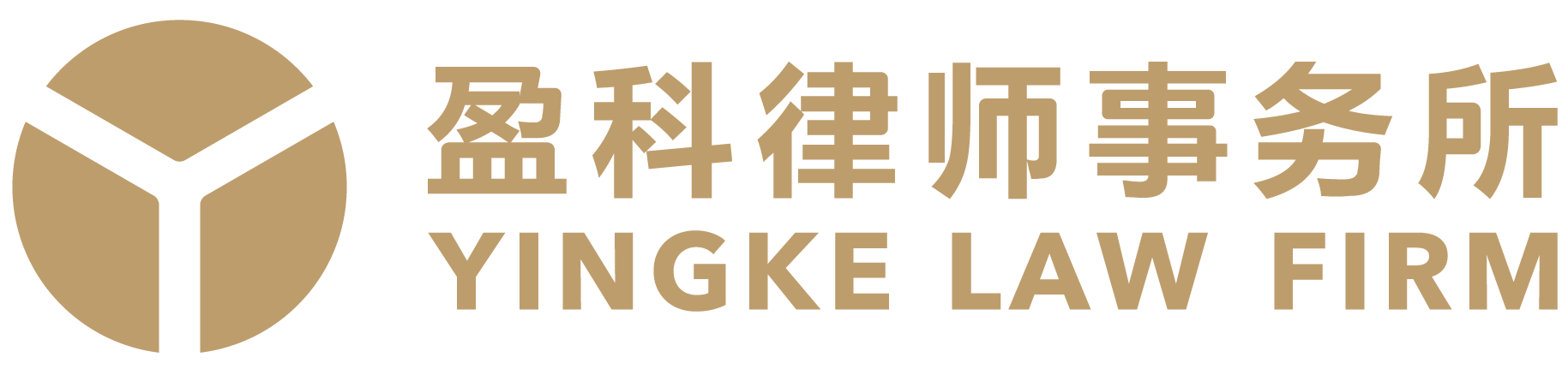 01
企业信用管理的概述
02
企业信用管理的主要内容
03
信用管理体系存在问题分析
04
企业信用管理体系的重要性
05
如何提高企业信用管理能力
1
企业信用管理概述
企业信用管理概述
授信活动
授信决策
管理
科学
并列关系
企业信用管理概述
01
01.信用管理：主体为信用关系减少信用风险而进行的收集分析征信数据等管理活动。
02.企业信用：工商企业之间在商品交易中因延期付款或预付货款而形成的借贷关系。
05
02
商品房屋质量纠纷处理
商品房屋的广告宣传
03.企业信用风险：不能正常履约或不能全部履约。
04.企业信用管理：企业为获得他人提供的信用或授予他人信用而进行的管理活动。
04
03
商品房屋的交付
商品房屋的销售
2
企业信用管理主要内容
企业信用管理的主要内容
系统性           企业信用制度建设

征信和授信    信用管理人才

            “情报服务”
企业信用管理的主要内容
力求企业在实现销售最大化的同时，将
信用风险降低至最低，使企业的效益和
价值得到最大程度的提高
企业信用管理的主要内容
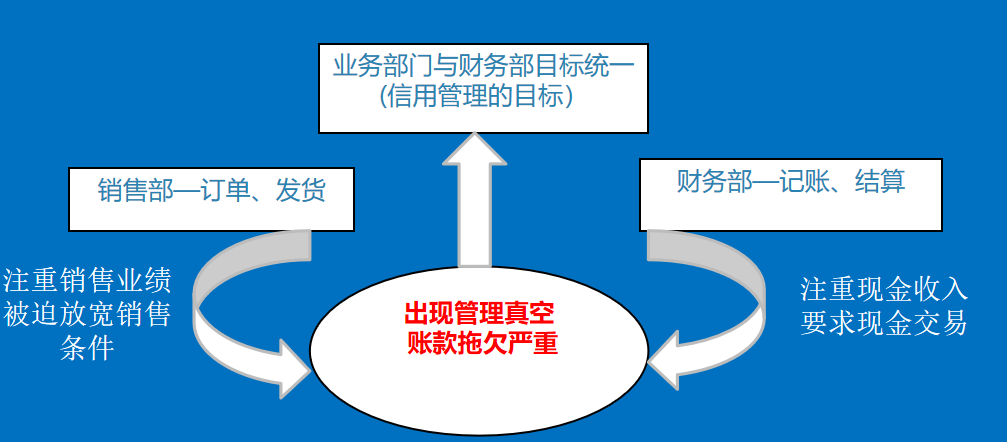 企业信用管理的主要内容
档案管理

客户授信

应收账款管理

利用征信数据库开拓市场
企业信用管理的主要内容
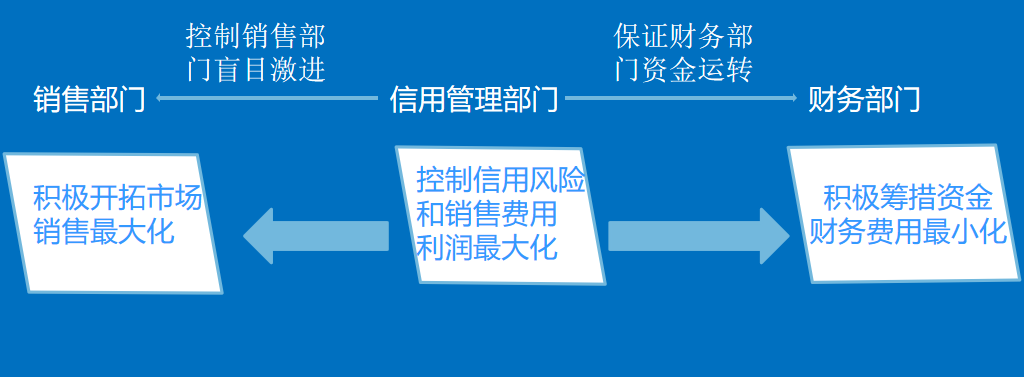 3
信用管理体系存在问题分析
信用管理体系存在问题分析
社会没有意识到信用管理体系的作用
02
02
02
信用体系中的信息管理不健全
03
01
信用管理体系的不规范
信用管理体系存在问题分析
我国的市场经济历经时间不长, 配套的企业信用体系起步较晚, 信用体系还缺少完善, 主要表现在信用体系在构建过程中没有相关法律的作用, 所以企业信用管理体系的发展受到影响。在市场经济完善的发展中, 企业信用管理较为滞后, 不能满足经济快速发展的需要。企业信用管理体系因此难以独立, 企业信用管理体系由于多头管理的制约, 信用管理体系难以保证合理性。
信用管理体系存在问题分析
由于多种因素的作用, 企业的经济活动中缺少风险防控意识, 特别是没有意识到信用管理体系在风险控制方面的作用, 企业的经济活动没有利用好信用体系, 信用管理体系和企业经营管理发生脱节。特别是在当前网络时代, 由于电子商务的快速发展, 交易存在非接触性与虚拟化的特点, 企业容易受到失信行为的影响。另外, 网络中存在多种虚假广告, 并且在网络条件下企业的失信行为缺少监管, 企业在网络中的经济活动存在很大的风险。因此有必要针对网络的特点, 构建出科学合理的信用管理体系。
信用管理体系存在问题分析
企业信用管理体系的构建需要有信息作为基础, 在当前网络条件下, 信息共享易于实现, 但是当前对于信用信息缺少共享机制, 各类信用数据的格式缺少统一, 信用数据的管理缺少标准, 信用数据的获取方式多种多样, 造成了数据的获取成本高, 数据资源存在浪费现象。在企业的经济行为中, 信息数据是控制风险的有效方式, 信息缺少配套的管理机制, 信息的共享受到制约, 信息资源的价值无法体现, 企业也难以利用好信息。此外, 缺少规范的管理会影响到信息的安全, 信息有被篡改或盗用的风险。
4
企业信用管理体系的重要性
企业信用管理体系的重要性
提升企业的综合竞争力
加快信用决策
降低信用风险管理的成本
规范信用市场秩序，推动市场经济发展
企业信用管理体系的重要性
有很多企业讲，坏账、拖欠款不是赊销引起的吗，既然风险这么大，不赊销不就没有风险了吗？但是这些企业都没有意识到，赊销与企业的竞争力有密切的联系。经济学里有一个“短缺成本”的概念，就是说企业如果销售能力不足，短缺成本就非常高昂。随着销售能力的增强，“短缺成本”逐渐降低。从经营的角度解释，就是说如果企业销售差，贸易的机会就会被其他企业夺走，企业失去贸易机会，也就失去了利润。
企业信用管理体系的重要性
上个世纪60－70年代，当美国刚刚度过经济危机，步入繁荣的时候，美国企业也面临着这种高坏账率、高逾期账款率的状况。很多企业因此破产、倒闭。也是在这个时候，企业信用管理被高度重视起来。每个美国企业都在忙于建立科学的信用管理机制，成立信用管理部门，规范赊销行为。不到5年时间，美国企业的平均坏账率和逾期账款率大幅下降，同时，赊销比例也节节上升。
企业信用管理体系的重要性
企业信用管理是企业诸多管理中最有效的管理措施之一，通过24家建立“3＋1”科学信用管理模式的中国企业的调查显示，管理后的第一年，企业管理费用、财务费用和销售费用占销售收入比重就从14％下降到9％，赊销额平均上升13％，坏账率平均下降3.6个百分点，销售未清账期平均缩短37天，市场占有率不同程度上升，企业现金流量适当，综合经济效益指标平均上升21％。同时，客户信用数据完整，客户服务质量改善，企业各项财务指标全面高于行业平均水平，企业综合竞争力显著提高。
5
如何提高企业信用管理能力
如何提高企业信用管理能力力力
01
实施全面的信用控制
02
全面提高信用管理人员素质
如何提高企业信用管理能力
事中控制---
建立内部授信制度
事前控制---实行客户资信管理制度
事后控制---
完善应收账款管理制度
事前控制---实行客户资信管理制度
客户资信管理制度是指以客户的信息资源和资信调查为核心的一套规范化管理方法
1
调查的内容包括：客户的品质、能力、资本、抵押和条件；客户与企业往来的历史记录；客户的规模、财务状况、发展前景、客户自身的信誉、融资能力、偿债能力等。
2
客户资信管理的核心是对客户进行信用分析和信用等级评价。
3
事中控制---建立内部授信制度
内部授信制度是指企业在交易决策过程中执行一套科学的信用审批方法和程序
1
内部授信制度的核心是对客户销售信用条件的审查及信用额度控制。
2
授信管理是信用风险管理的核心工作，在企业根据客户信用等级决定给予信用时，应根据与客户以往的交易记录、履行情况和企业的信用风险政策，由专门的客户审查部门来决定其信用额度。
3
事后控制---完善应收账款管理制度
1
综合性销售分类账管理制度
2
账龄控制制度
3
欠款催收制度
4
销售信用客户监控制度
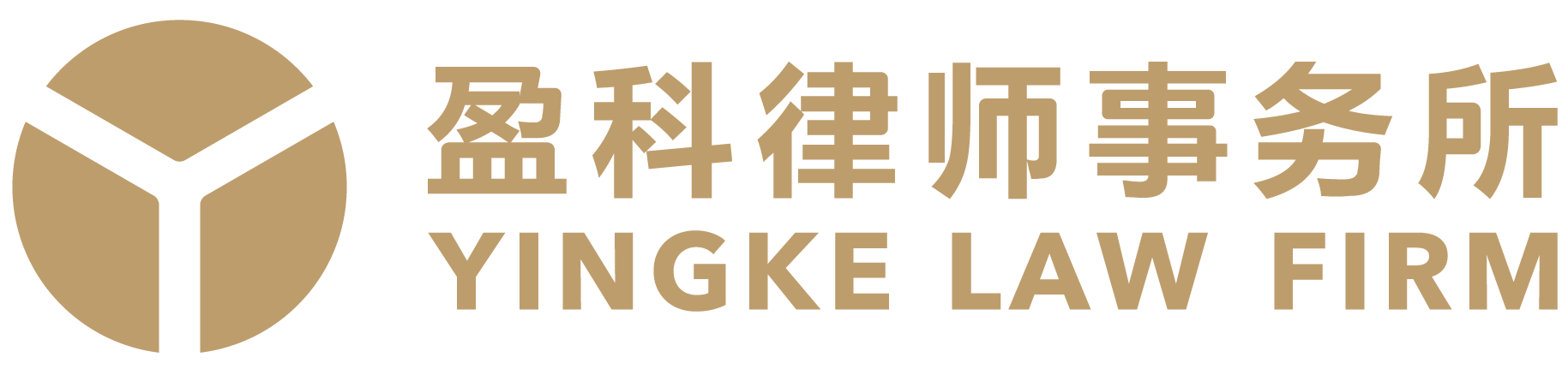 THANK YOU
主讲人：卢光荣